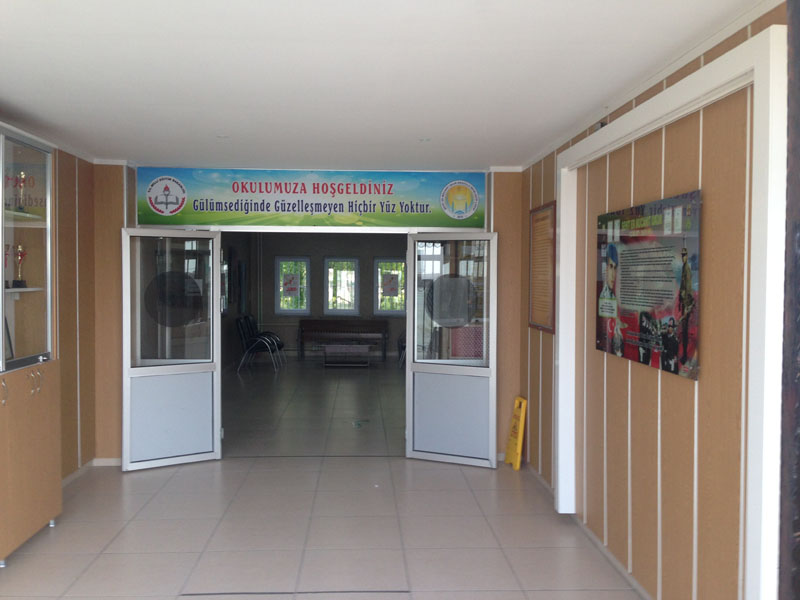 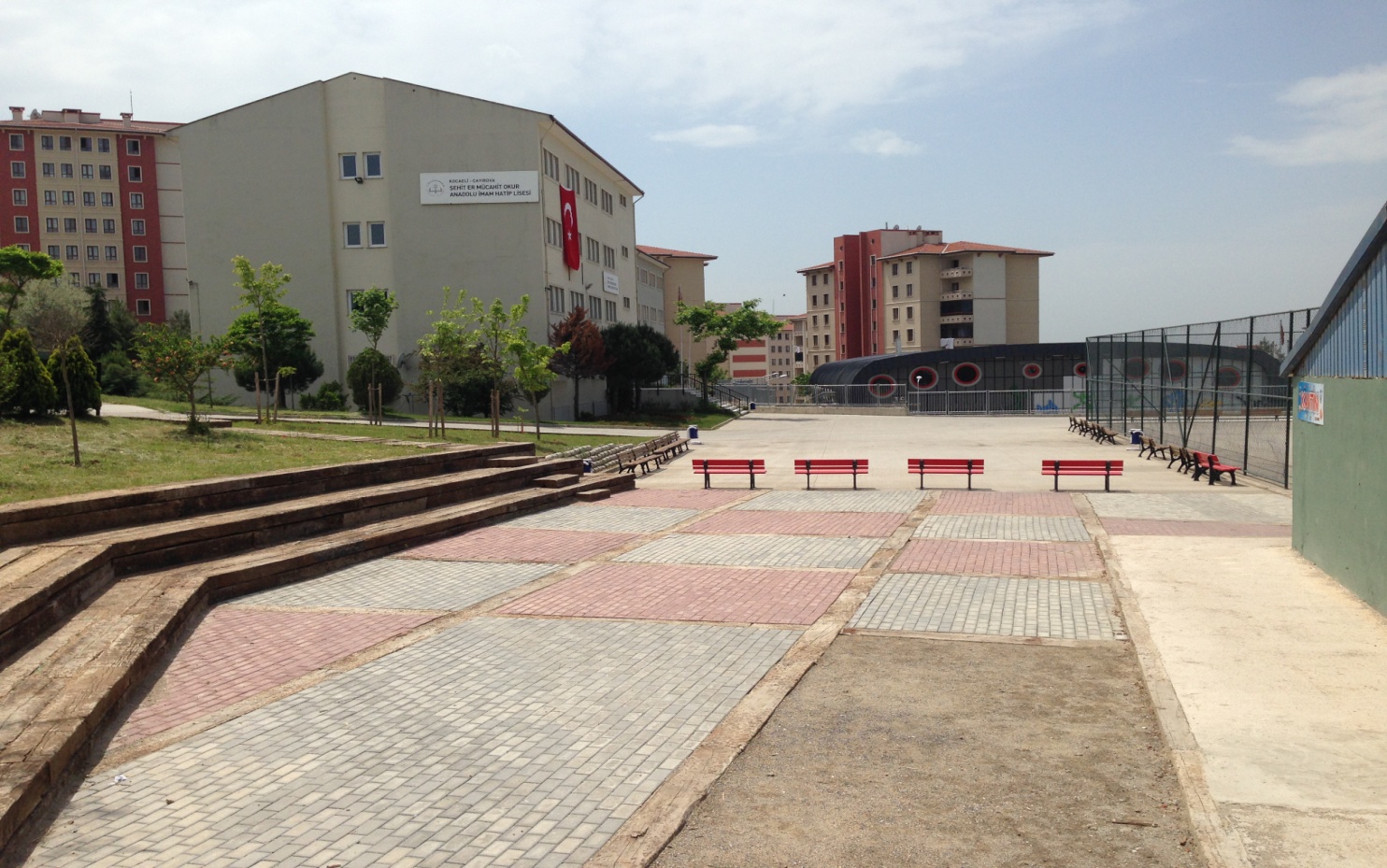 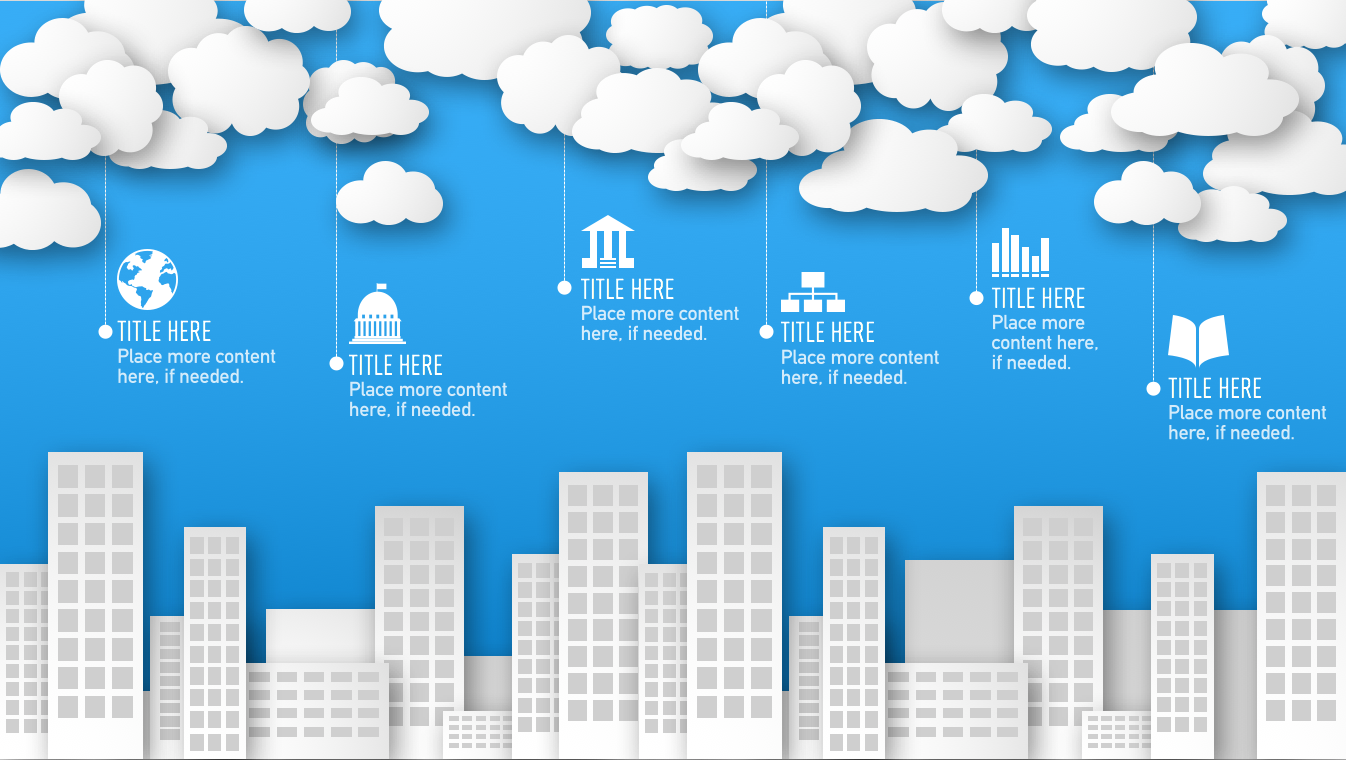 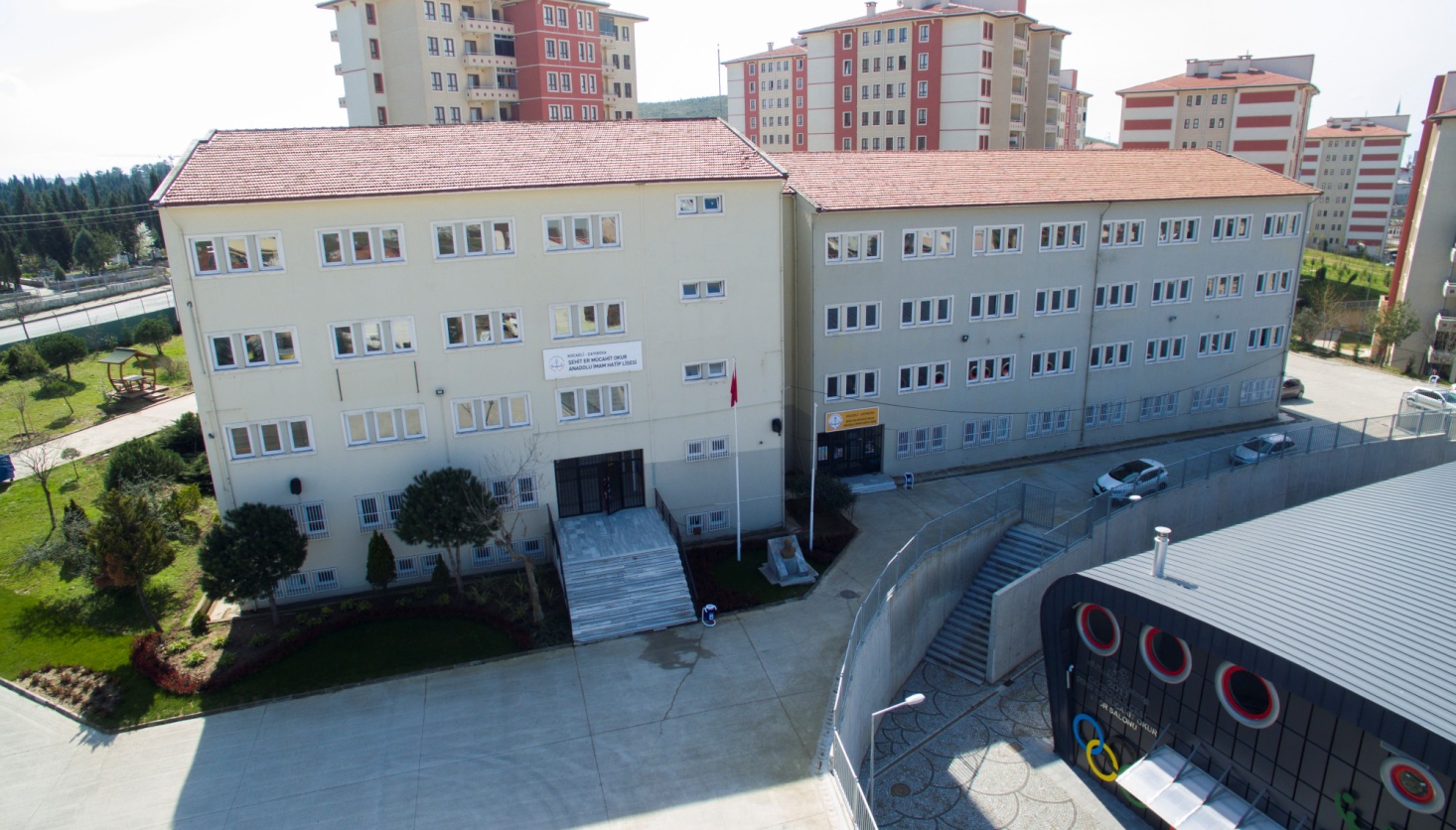 KOCAELİ/ ÇAYIROVA
ŞEHİT ER MÜCAHİT OKUR
ANADOLU İMAM HATİP LİSESİ
Title slide.
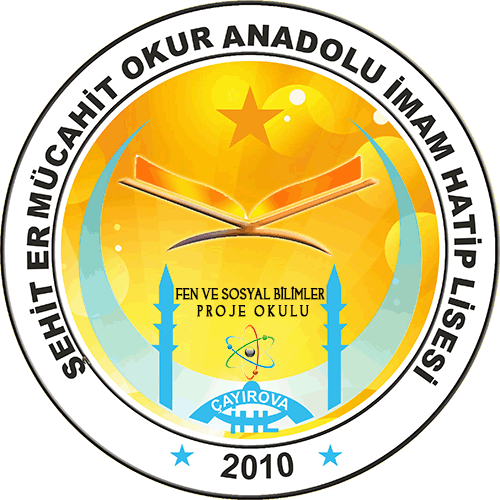 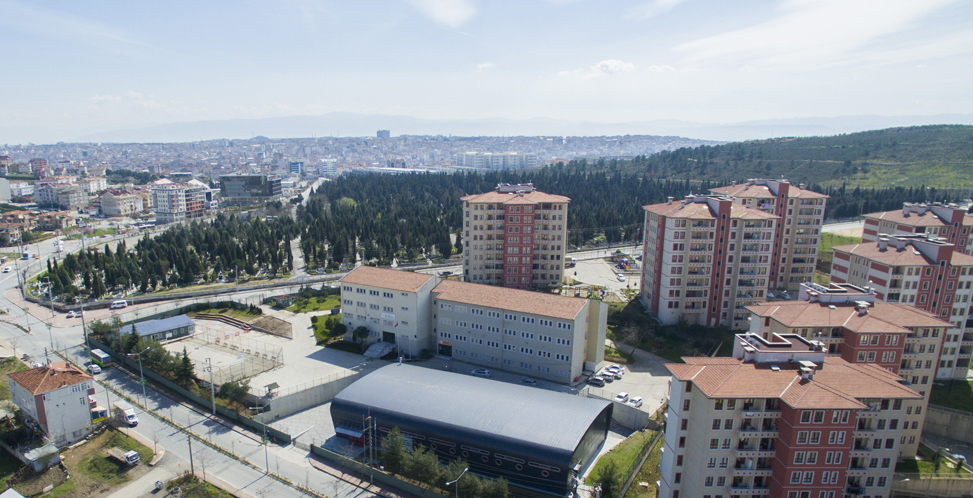 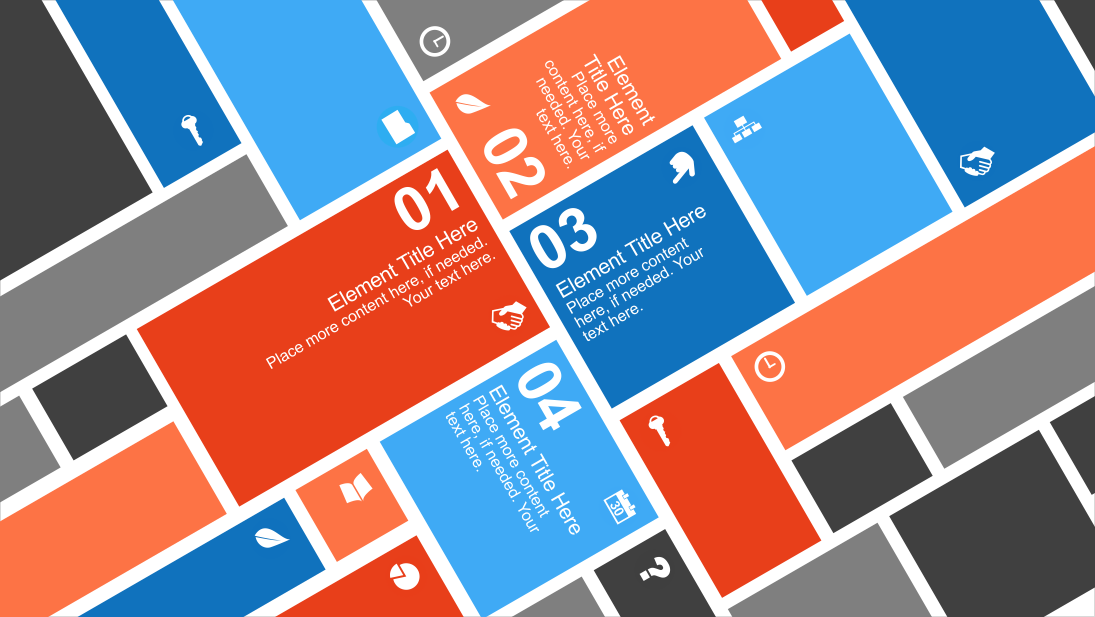 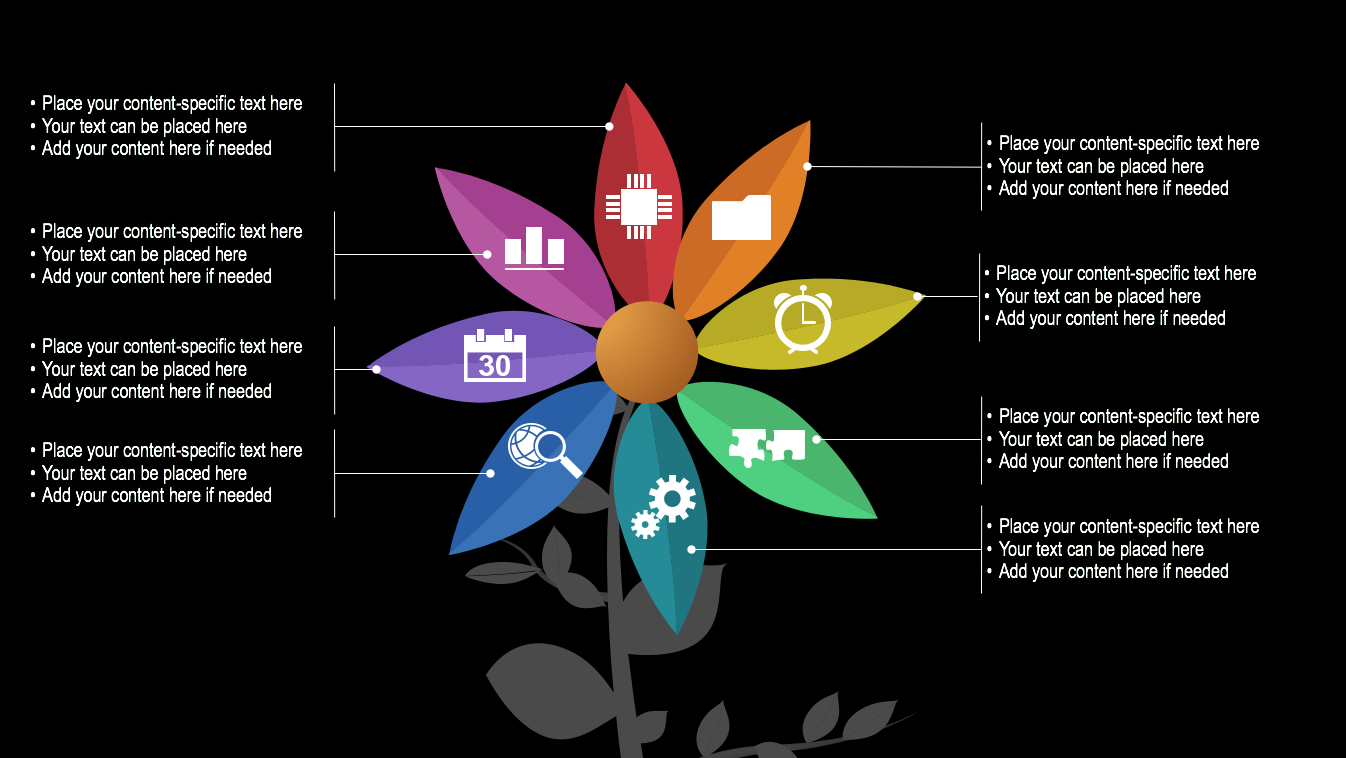 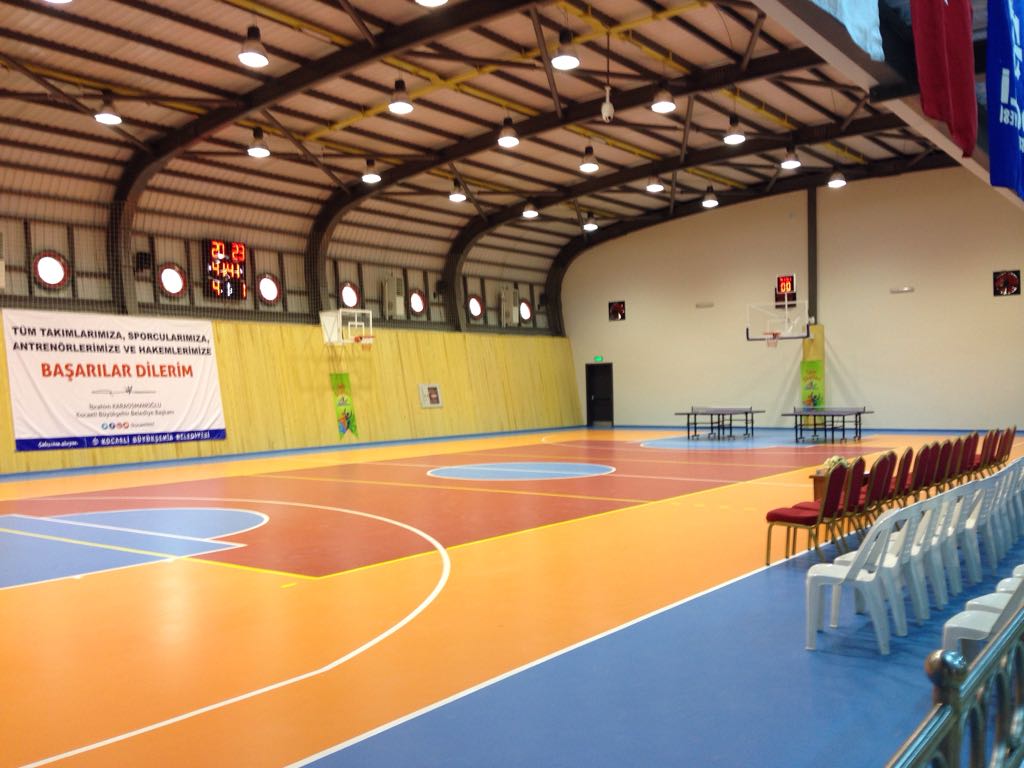 FEN VE SOSYAL BİLİMLER PROJE  OKULU
GÜVENLİK
VELİ OKUL 
İŞ BİRLİĞİ
Slide 2
TÜM SINIFLARDA AKILLI TAHTA.
BİYOLOJİ LABORATUVARI
KODLAMA
SINIFI
02
YETİŞTİRME KURSLARI
01
03
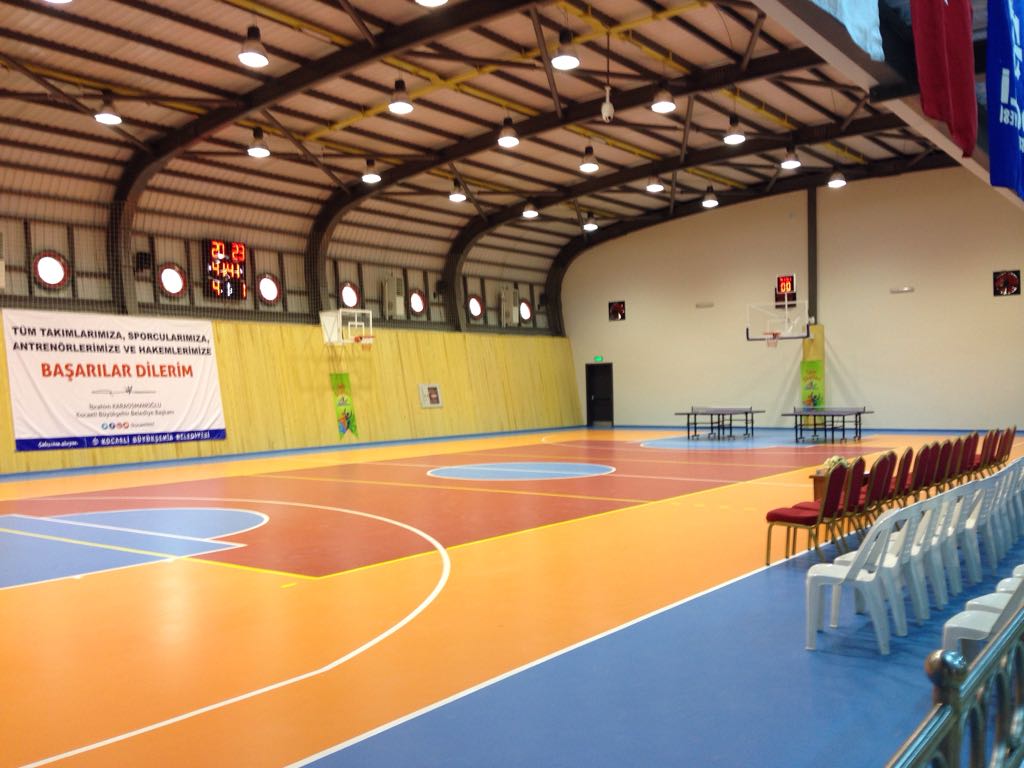 FİZİK LABORATUVARI.
MESLEKİ TATBİKAT MESCİDİ
KÜTÜPHANE
KAPALI SPOR SALONU.
İMKANLARIMIZ
ONLARCA ETKİNLİK VE YARIŞMALAR
04
KONFERANS SALONU
ULAŞIM KOLAYLIĞI
KİMYA LABORATUVARI
ETÜT SAATLERİ
GÜVENLİK
TÜM BRANŞLARDA KADROLU ÖĞRETMEN.
GEZİ VE ZİYARETLER
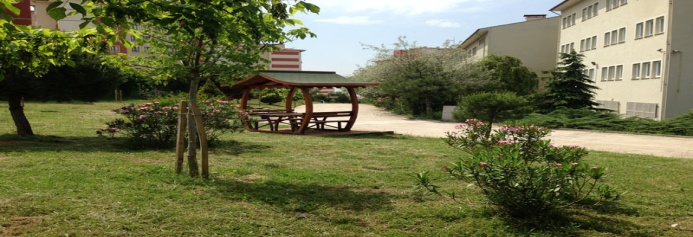 TEMİZ VE SAĞLIKLI OKUL
CTA Slide
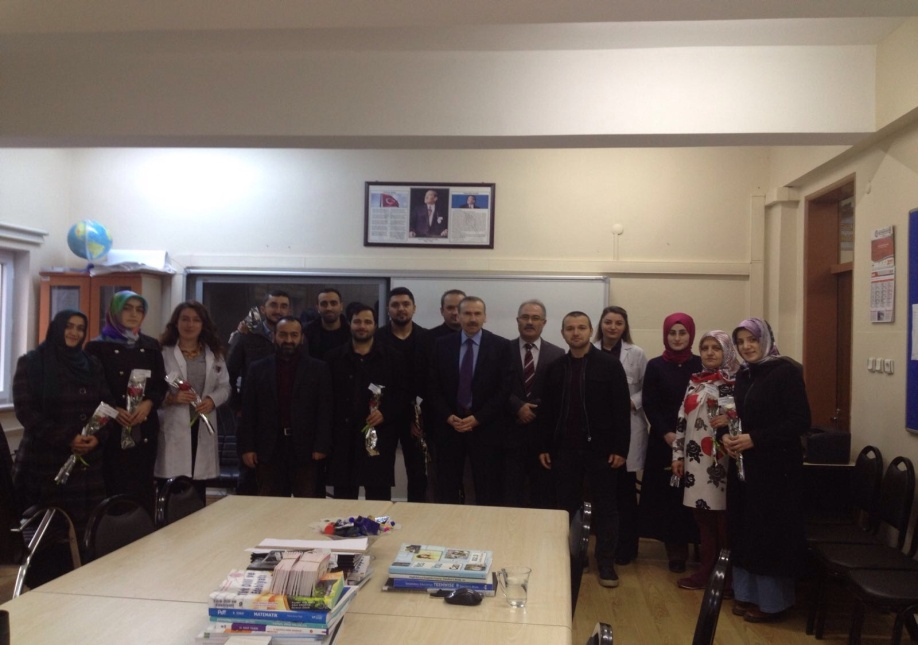 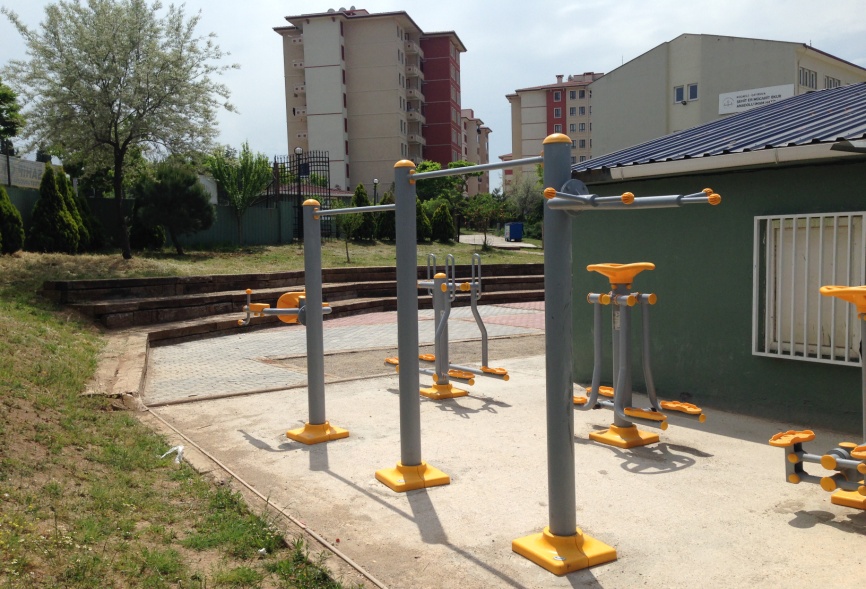 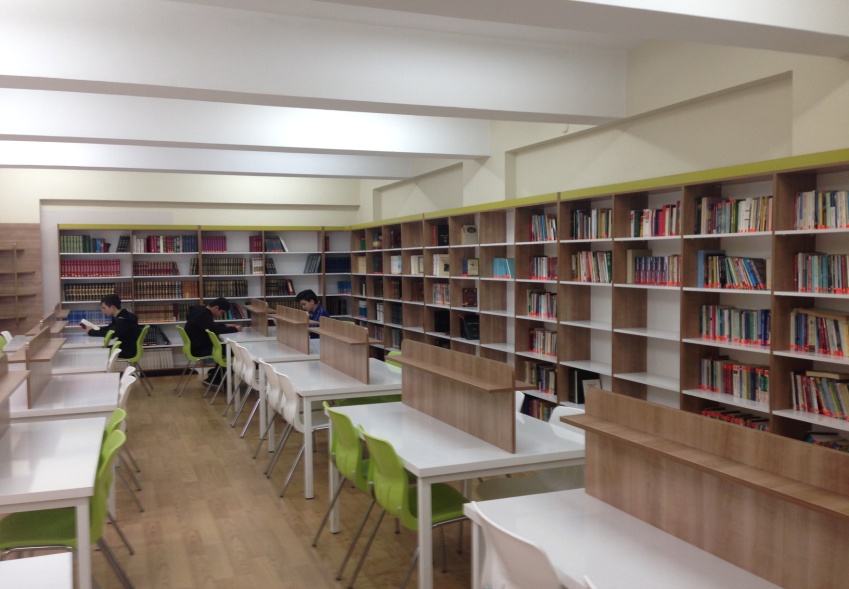 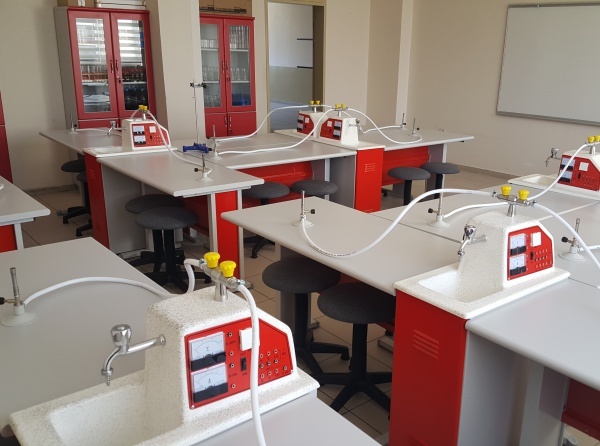 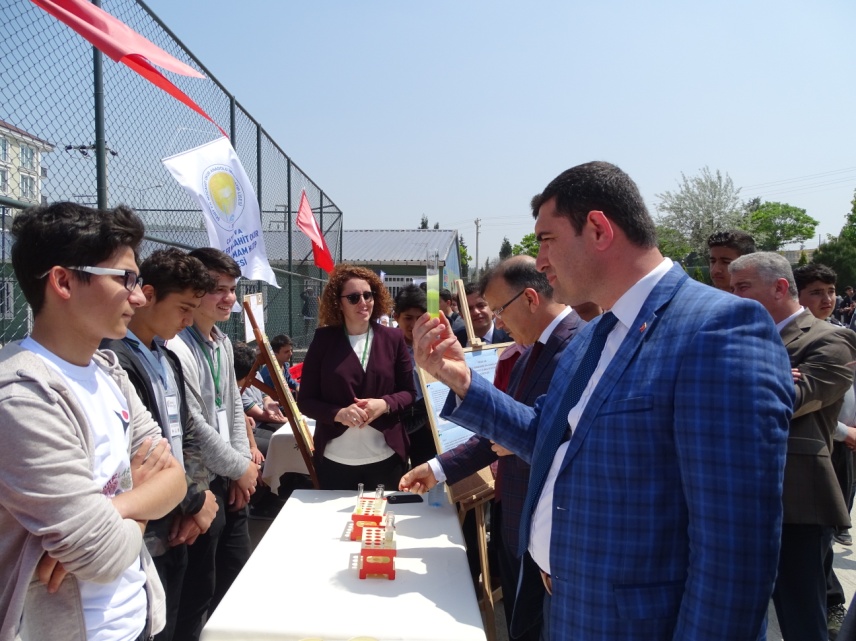 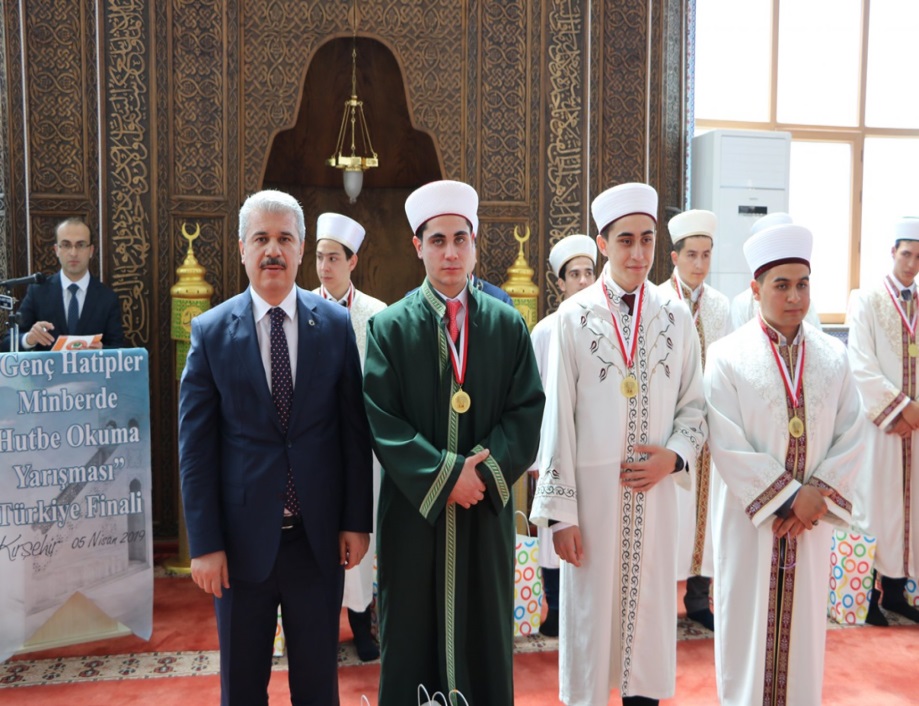 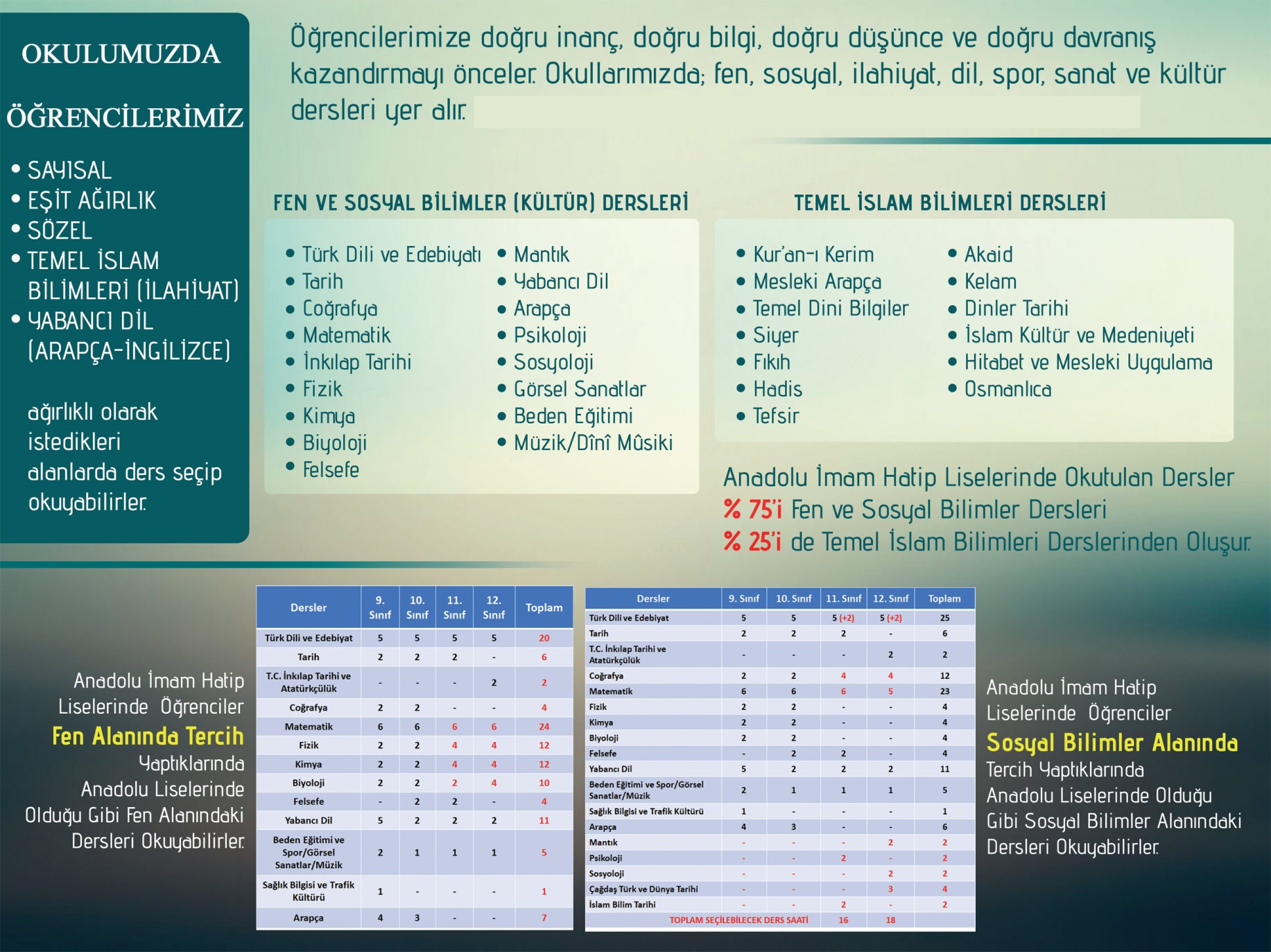 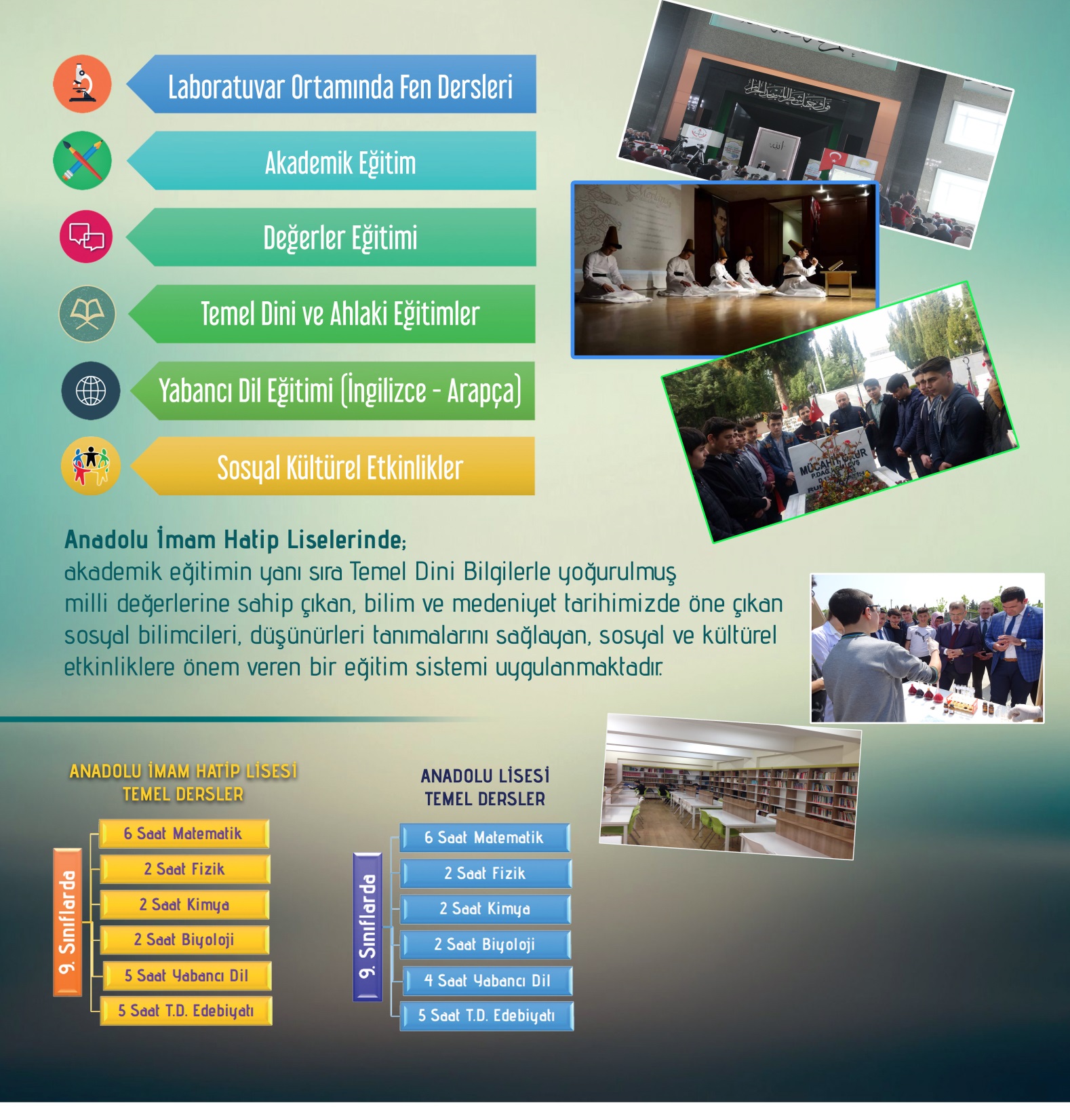 *
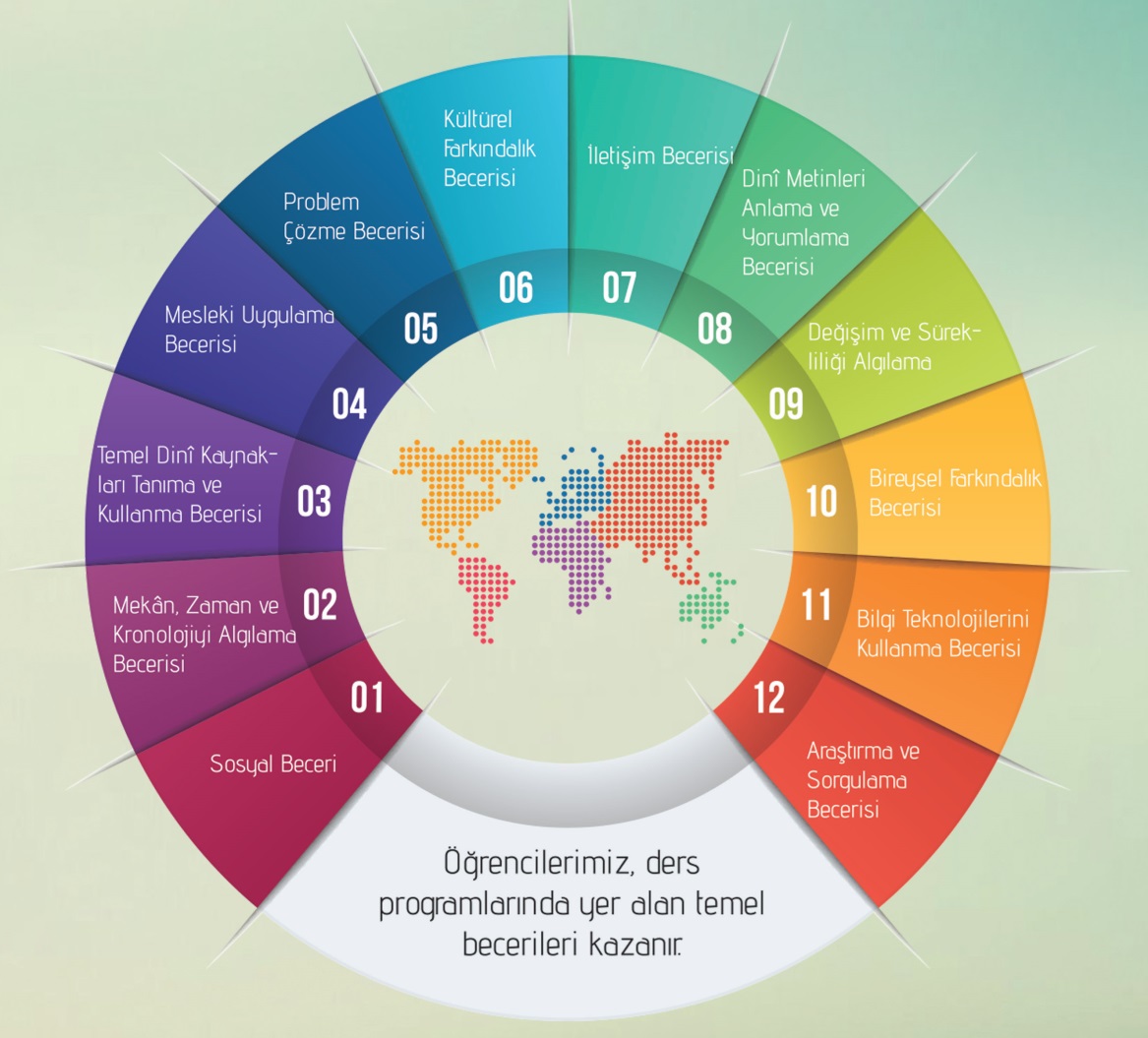 Slide 3
Özgün Okul Ortamı ve Kültürü
Sosyal ve Kültürel Çalışmalarıyla Öncü
Milli ve Manevi Değerlerine Bağlı
Kendini Sürekli Geliştiren Öğretmenlerimiz.
Özgün Eğitim Ortamları
Temel İslam Bilimlerini Kaynağından Öğrenme İmkanı.
Bilimsel ve Akademik Eğitim Çalışmaları
İmam Hatipli
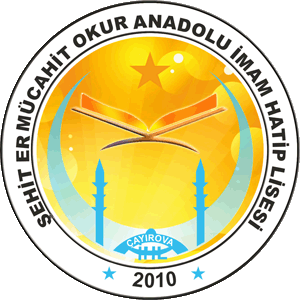 ELDE ETTİĞİMİZ AKADEMİK VE MESLEKİ SONUÇLARDANÖRNEKLER
Slide 1
MİMARLIK FAKÜLTESİ
MÜHENDİSLİK FAKÜLTESİ.
TIP FAKÜLTESİ
İLAHİYAT FAKÜLTESİ
EĞİTİM FAKÜLTESİ.
GENÇ HATİPLER TÜRKİYE 1.LİĞİ
GENÇ BİLÂLLER TÜRKİYE 2.LİĞİ
Kur’an- ı Kerim Okuma Hutbe  Okuma
İl ve Bölge Dereceleri
Çeşitli Spor Branşları
Türkiye 1.likleri
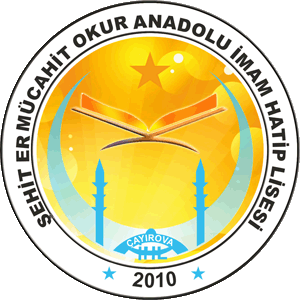 Arapça Yarışmaları
İl ve Bölge Dereceleri
ÇAYIROVA ŞEHİT ER MÜCAHİT OKUR 
ANADOLU İMAM HATİP LİSESİFEN VE SOSYAL BİLİMLER PROJE OKULU
UZAT ELİNİ ZİRVEYE TAŞIYALIM.
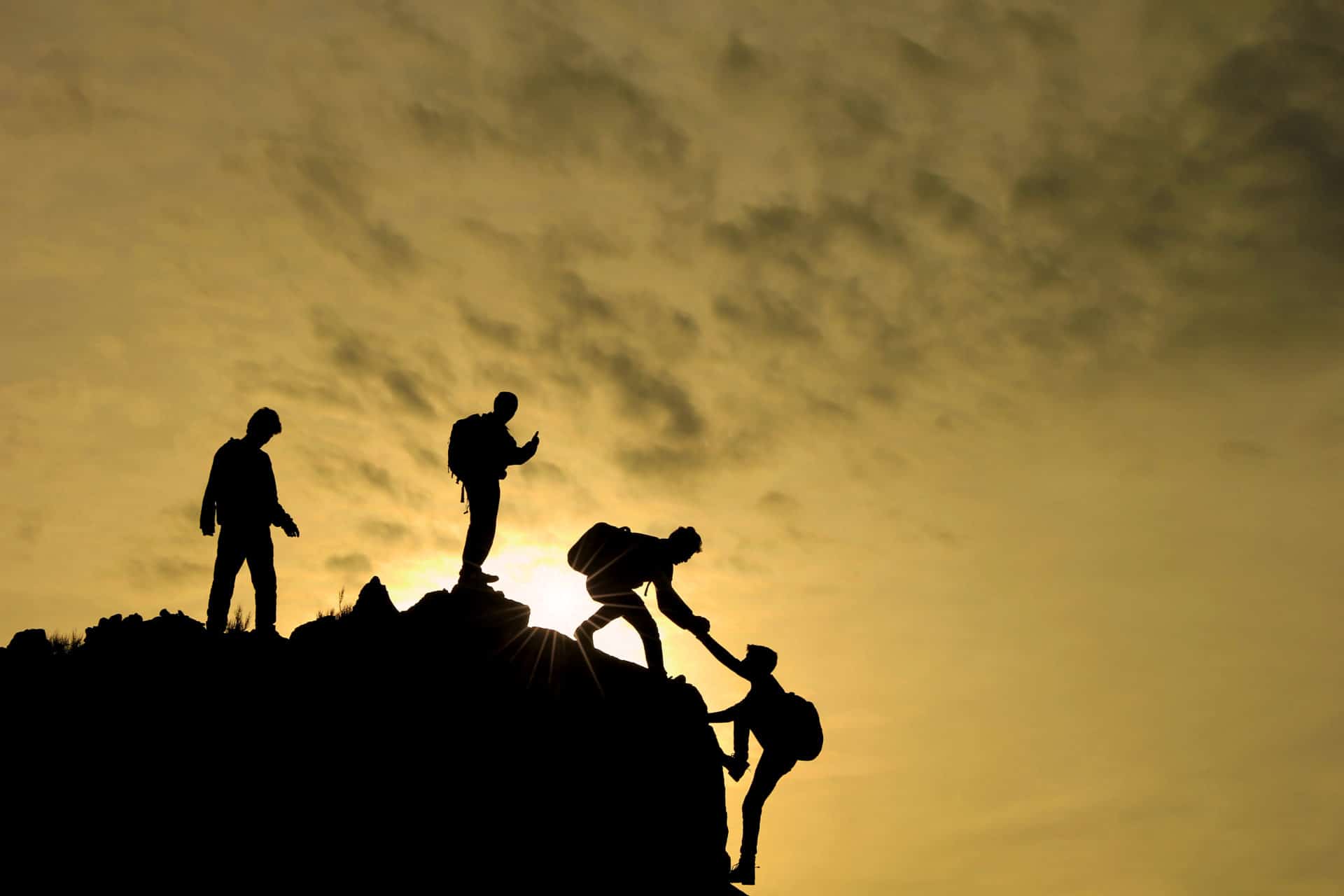